ТУРАКСЕЛЕРАТОР: ТРЕКИНГ 
И СОПРОВОЖДЕНИЕ ПРОЕКТОВ
О ПРОЕКТЕ 
ТУРАКСЕЛЕРАТОР
ИНИЦИАТОРЫ И ПАРТНЕРЫ
ПРОФЕССИОНАЛЬНОЕ ЭКСПЕРТНОЕ СООБЩЕСТВО В СФЕРЕ ТУРИЗМА
ПРОЕКТ INRU
СОЮЗ ДИЗАЙНЕРОВ РОССИИ
10
100
Современная туриндустрия сильно изменилась: фокус сместился на выявление и удовлетворение потребностей клиента, большую персонализацию туров и предложений, осознанность и особое позиционирование турпроектов, которые могли бы привлечь туристов в регион еще не раз. 

Ощутив этот запрос, сообщество экспертов в сфере туризма создало проект ТурАкселератор, который бы перенастраивал действующие туристические бизнесы, развивая необходимые компетенции через освоение теоретического понимания принципов работы с клиентом, а также практическую проработку этих навыков.

Для этого эксперты ТурАкселератора работают с командами через позитивное изменение подхода к принципам сервис-дизайна, проектирования пути клиента, его точек касания с туристическим продуктом, общий язык со своей целевой аудиторией, а также через практическую проработку сложностей уже существующих проектов.
РЕГИОНОВ
РЕАЛИЗОВАННЫХ ПРОЕКТОВ
30
3000
УНИКАЛЬНЫХ ПУБЛИКАЦИЙ
ПРОЕКТНЫХ СЕССИЙ
60
ЭКСПЕРТОВ ИЗ ИНДУСТРИИ
ТРЕКИНГ: СЛОВАРЬ
#ТРЕКЕР
#ТРЕКИНГ
Процесс сопровождения проектов, в ходе которого в существующих продуктах изменяются темпы роста и решается ряд стратегических задач
Специалист с экспертизой, практическим опытом и глубокой теоретической подготовкой, помогающий  переосмыслить проект, переупаковать его и дать толчок для апробации новых гипотез
Цикл еженедельных встреч – трекшн-meeting для создания практически применимых гипотез для реализации целей и планов
в бизнесе
Исследует запросы клиентов, грамотно ставит вопросы, использует аналогии, структурный анализ и другие методы для самостоятельного принятия практических 
и стратегических решений
ТРЕКИНГ: ХОД РАБОТЫ
1
2
3
4
5
КОРРЕКТИРОВКА И УСИЛЕНИЕ
ПОСТАНОВКА ЦЕЛИ ПРОЕКТА
ФОРМИРОВАНИЕ ПЕРВИЧНОЙ ГИПОТЕЗЫ
ПОЛУЧЕНИЕ ПЕРВИЧНЫХ РЕЗУЛЬТАТОВ
АПРОБАЦИЯ ГИПОТЕЗЫ
К определенной гипотезе составляется план действий и тестируется в пилотном режиме
По результатам апробации гипотезы собираются данные и первичные результаты
Команда проекта совместно с трекером анализирует текущую ситуацию и формулирует реальную цель компании
На основании поставленной цели формируется гипотеза: как можно наиболее быстро достичь этой цели? кто является стейкхолдером продукта? потребителем? и так далее
Полученные данные обрабатываются, корректируется стратегия достижения целей, формируются новые гипотезы и также переводятся в фазу тестов
ТРЕКИНГ: HADI-ЦИКЛЫ
1
2
ГИПОТЕЗЫ
HYPOTHESIS
ДЕЙСТВИЯ
ACTIONS
Если я сделаю …, 
то …
Чтобы проверить это, я сделаю …
HADI-ЦИКЛ
3
ДАННЫЕ
DATA
ВЫВОДЫ
INSIGHTS
4
… с целью собрать такие-то данные …
Если данные окажутся Х, то …
ТРЕКИНГ: ДЛЯ КОГО?
НАЧИНАЮЩИХ ПРЕДПРИНИМАТЕЛЕЙ И СТАРТАПОВ
ДЕЙСТВУЮЩИХ ПРЕДПРИНИМАТЕЛЕЙ
КОМАНД, РАБОТАЮЩИХ НАД ОПЕРАЦИОННОЙ СОСТАВЛЯЮЩЕЙ ПРОЕКТА
СОБСТВЕННИКОВ БИЗНЕСА, ЖЕЛАЮЩИХ УГЛУБИТЬСЯ В МЕХАНИЗМЫ ЗАПУСКАИ ПРОЕКТИРОВАНИЯ ПРОЕКТОВ
РУКОВОДИТЕЛЕЙ ПРОЕКТОВ
ТЕХ, КТО ХОЧЕТ СОЗДАТЬ СВОЙ ПРОДУКТ, НО НЕ ЗНАЕТ, С ЧЕГО НАЧАТЬ
ЗАЧЕМ ТРЕКИНГ НУЖЕН БИЗНЕСУ?
ОПЫТ РАБОТЫ ТРЕКЕРА С ДЕЙСТВУЮЩИМ БИЗНЕСОМ ИЗ РАЗЛИЧНЫХ ОТРАСЛЕЙ
1
3
ИЗНУТРИ 
НЕ ВИДНО!
ТРЕКИНГ УСКОРЯЕТ
ТРЕКЕР БЕСПРИСТРАСТНО ОЦЕНИВАЕТ ПРОДУКТ
2
4
БЫСТРАЯ АПРОБАЦИЯ ГИПОТЕЗ НА ОСНОВАНИИ ОПЫТА ТРЕКЕРА И ЭМПИРИЧЕСКИ ПРОТЕСТИРОВАННЫХ МЕТОДОВ РАБОТЫ С ПРОЕКТАМИ ДРУГИХ КОМПАНИЙ
КОГДА НУЖЕН ТРЕКЕР?
Масштабирование
Есть проектная идея и ресурсы, 
но нет плана действий
5
1
6
Слабое целеполагание
2
Застой в текущем проекте
Когда не ясна проблема, мешающая двигаться дальше
3
Когда надо поговорить про бизнес
7
4
Бурный рост
Когда не хватает компетенций внутри команды и нужен доступ к экспертизе сообщества
8
На основе материалов Product Vision
ЭФФЕКТЫ РАБОТЫ С ТРЕКЕРОМ: 
ЧТО ДЕЛАЕТ ТРЕКЕР?
Транслирует и способствует усвоению технологии работы с современным туристом
Помогает увидеть и проявить большую идею проекта и адекватно поставить цели
1
5
Предоставляет Helicopter view на проблему: аналитический взгляд извне
2
Помогает найти «узкие места» в проекте и мышлении
6
Фокусирует на приоритетных задачах, приближающих к цели
Обучает прикладным методам работы с информацией, аналитике, проектированию и менеджменту
3
7
Расширяет картину внешних ресурсов 
для развития проекта
4
8
Прорабатывает soft skills руководителя проекта: лидерство, мотивация, тимбилдинг
На основе материалов Product Vision
ТРЕКЕРЫ ПРОЕКТА ТУРАКСЕЛЕРАТОР
ПРОФАЙЛ ТРЕКЕРА ПРОЕКТА
АНТОНИНА ДОРОГОВА
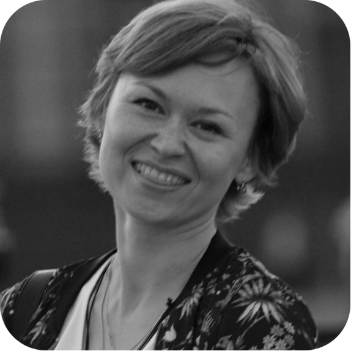 ОПЫТ РАБОТЫ
Эксперт по разработке идей, концепций, проектированию событий и проектов в сфере культуры и туризма, совладелец и генеральный директор предприятий народных художественных промыслов ООО «Волховская роспись» и ООО «Шугозерская роспись», регулярный спикер федеральных и региональных деловых событий 
по теме культуры, туризма, ремесла, дизайна, развития территорий
НАПРАВЛЕНИЯ РАБОТЫ
#туризм: коммуникация, сувенирная продукция, событийный туризм; #управление_проектами #культура #GR
ПРОФАЙЛ ТРЕКЕРА ПРОЕКТА
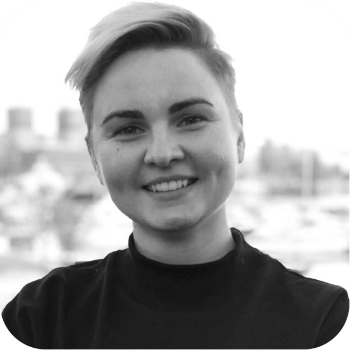 ДАРЬЯ ШАМРАЙ
ОПЫТ РАБОТЫ
Руководитель проектного офиса Союза Дизайнеров России, эксперт по развитию въездного туризма 
АО «Российский экспортный центр», руководитель проекта по развитию экспорта туристических услуг, курирование направлений «Молодежное предпринимательство», «Экология и формирование эко-мышления», «Урбанистика и культура добрососедства» и другие в рамках Московского молодежного многофункционального центра
НАПРАВЛЕНИЯ РАБОТЫ
#туризм: экспорт туристических услуг,
маркетинг территорий, событийный
туризм; #управление_проектами #молодежь #культура #психология #тренинги #GR
ПРОФАЙЛ ТРЕКЕРА ПРОЕКТА
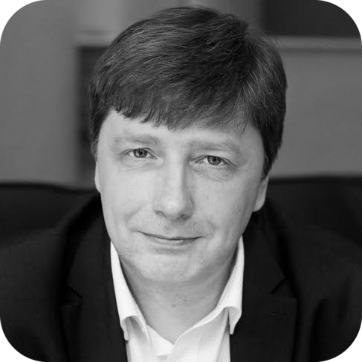 ВЛАДИСЛАВ ДОМИНЯК
ОПЫТ РАБОТЫ
Организационный консультант, генеральный директор консалтинговой компании «Доминанта», старший преподаватель кафедры организационного поведения и управления персоналом Высшей школы менеджмента Санкт-Петербургского государственного университета, кандидат психологических наук, доцент
НАПРАВЛЕНИЯ РАБОТЫ
#психология #тренинги #управление_персоналом #организационная_лояльность  #управленческий_консалтинг
#мотивация_сотрудников
ТРЕКИНГ: СТОИМОСТЬ
5 КОНСУЛЬТАЦИЙ
10 КОНСУЛЬТАЦИЙ
15 КОНСУЛЬТАЦИЙ
ДЕМО-СЕССИЯ С КОМАНДОЙ
25 000 РУБЛЕЙ
75 000 РУБЛЕЙ
50 000 РУБЛЕЙ
БЕСПЛАТНО
ДИАГНОСТИКА
УПАКОВКА ИДЕИ
ПРОДУКТОЛОГИЯ
ДОРАБОТКА ИДЕИ
Создание коммуникационной стратегии проекта

Дизайн, айдентика продуктовой линейки
Выявление 
«большой идеи»

Проектирование уникального предложения
Исследование 
и составление портрета аудитории

Формирование продукта через 
сервис-дизайн
Заполнение анкеты

Получасовой созвон 
с трекерами 
и определение потребностей бизнеса
КОНТАКТЫ ДЛЯ СВЯЗИ
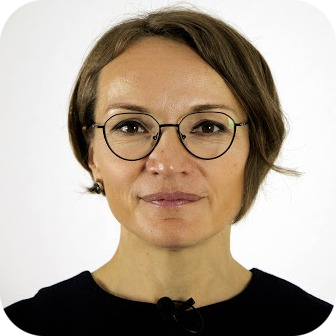 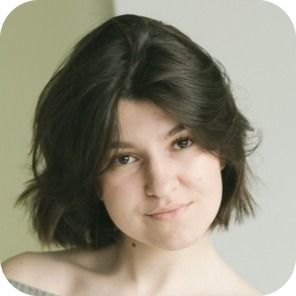 АЛЕКСАНДРА БОБРЕЦОВА
ВАЛЕРИЯ ВИНОГРАДОВА
Руководитель проекта ТурАкселератор, создатель проекта INRU, член Союза дизайнеров России
Проджект-менеджер проекта ТурАкселератор
Email: Alex.Bobretsova@gmail.com 
Tel.: 8-931-313-38-25
Email: valeriavinogradova3@gmail.com 
Tel.: 8-962-696-87-12